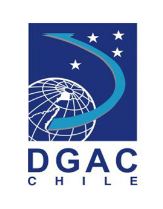 PLANIFICACIÓN EFICIENTE
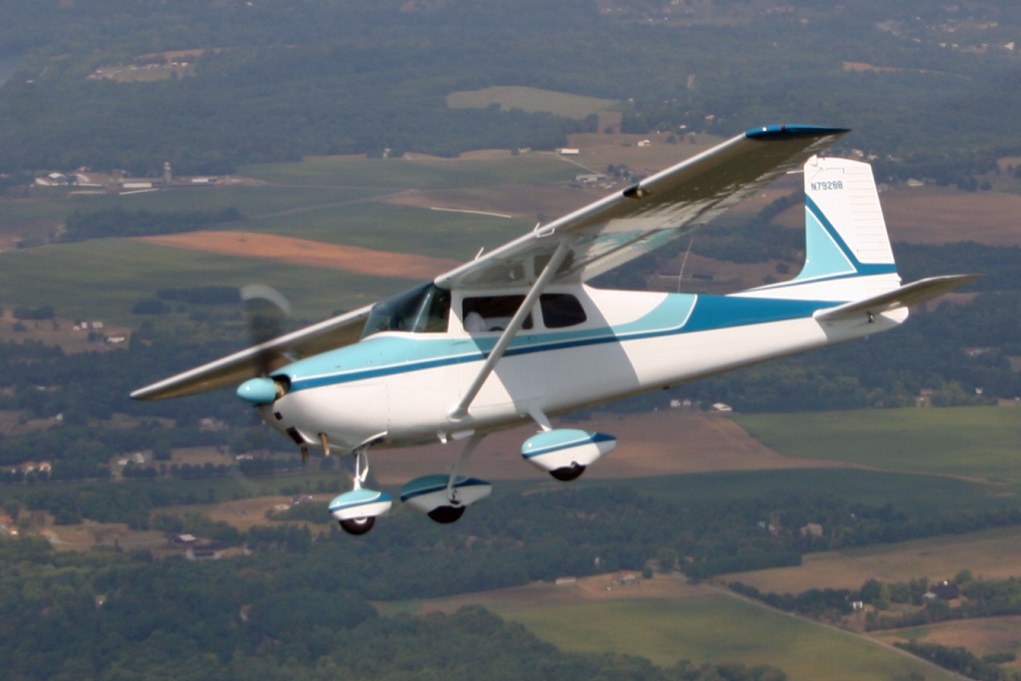 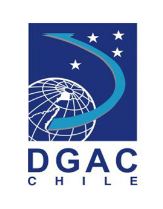 OBJETIVOS.
Repasar con los Pilotos los beneficios de una acuciosa planificación de vuelo.
Sensibilizar a los Pilotos en la utilización de:
      Manual de vuelo.
      Reportes Meteorológicos
      Lecturas de Notams.
      Uso del AIP.
      Aproximación Estabilizada.
TODO ESTO PARA QUE?????
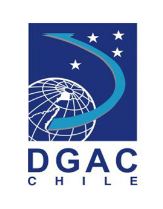 Para evitar sucesos que nos puedan llevar a lamentables consecuencias tanto humanas como perdida del material de vuelo.
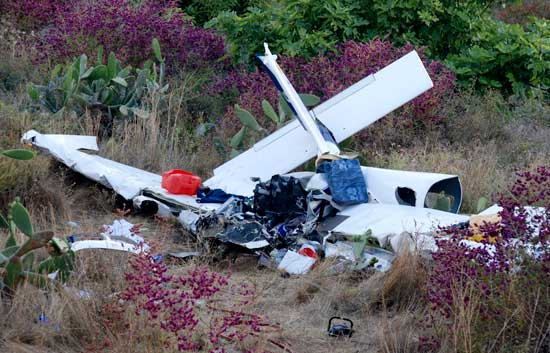 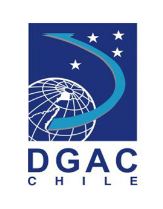 Manual de Vuelo
Para efectuar una acuciosa planificación debemos estudiar y conocer:
      Nuestro Manual de Vuelo.
            
 BIBLIA DEL PILOTO.
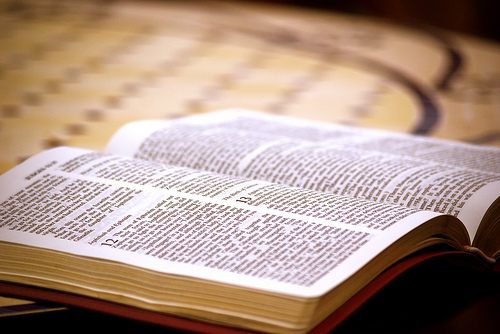 Reportes Meteorológicos
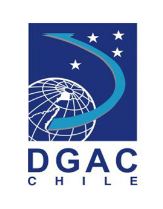 Horarios    (METAR).
      Para planificar si pudiese tener formación de hielo.

De más de una hora    (TAF).

Especiales.

De otras aeronaves.
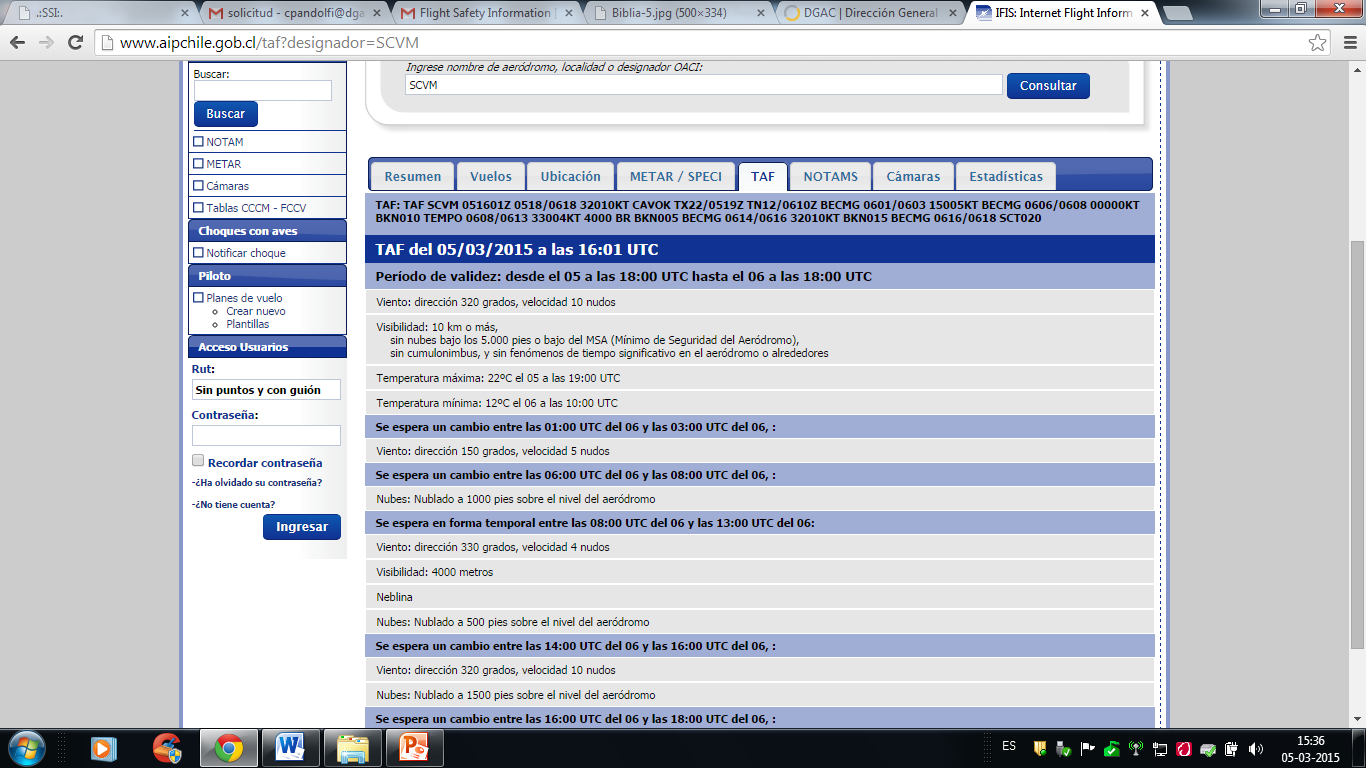 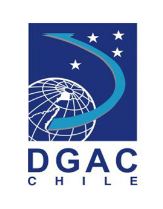 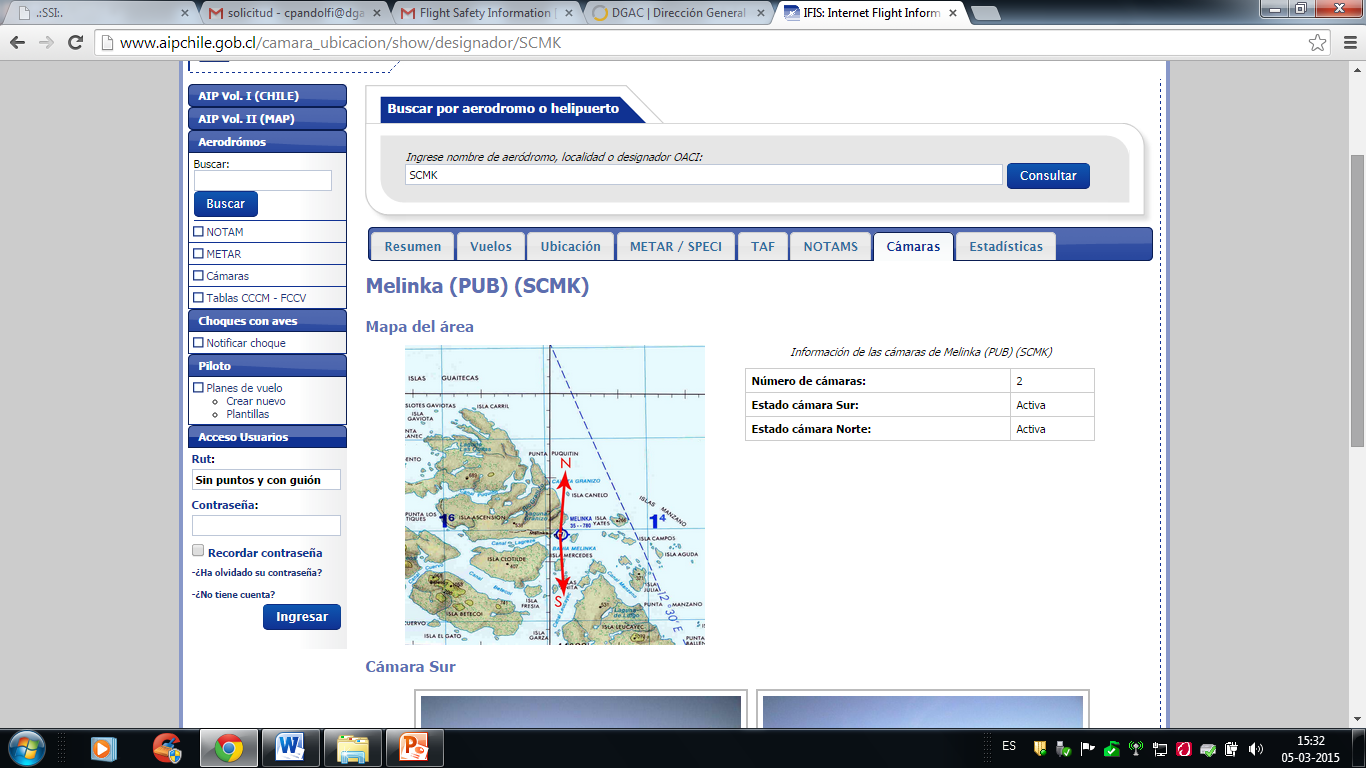 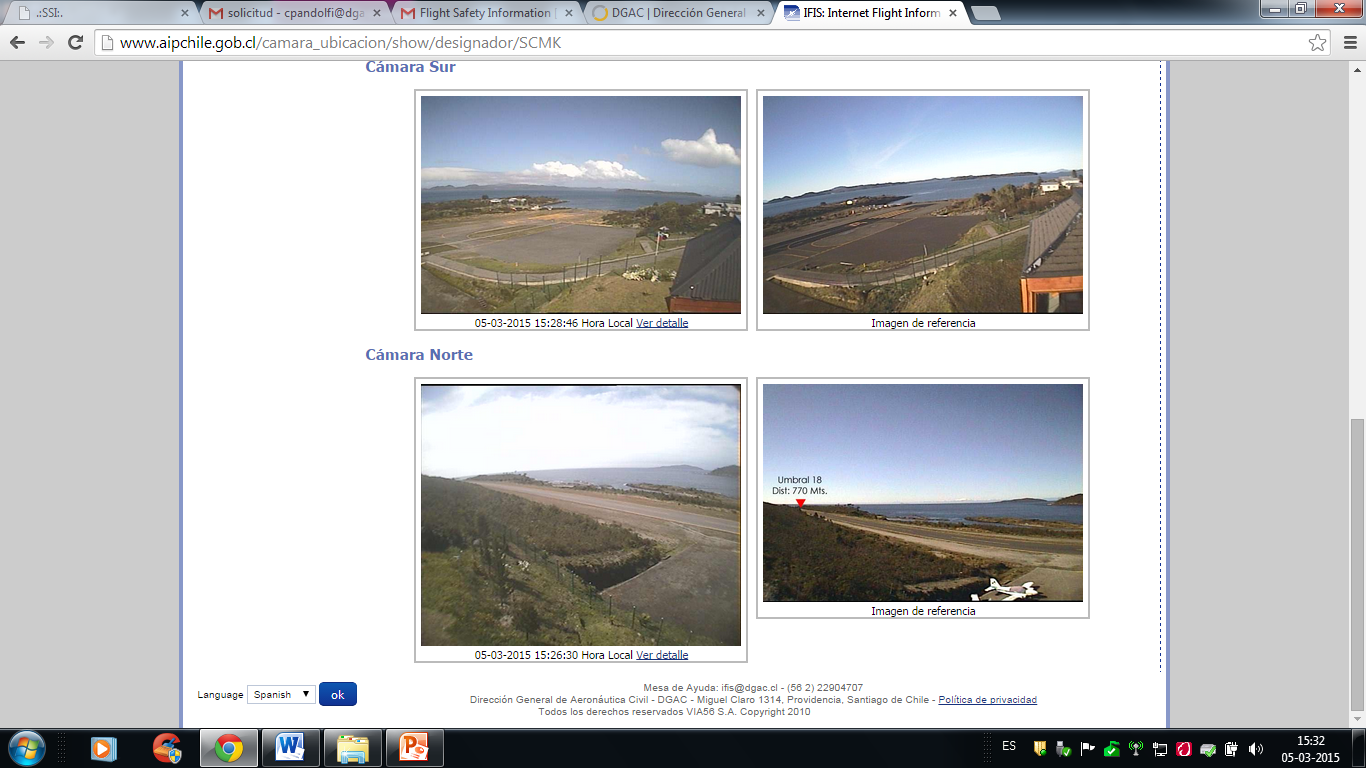 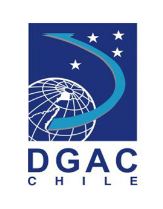 Notams
Cuesta leerlos.

  Cual es la importancia de los NOTAMS?.
       Entrega información:
               Salidas.
               Destino.
               Alturas, etc.

        Se encuentran en las dependencias de ARO.
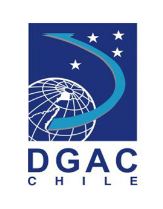 Uso del AIP
Información completa:
        Pistas:
          Ubicación y estado de las pistas.
          Ayudas con que cuentan.

Poco amigable.
         Existe mucha información:
Aproximación Estabilizada
En una APP. Estabilizada tenemos que tener en cuenta:
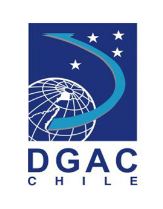 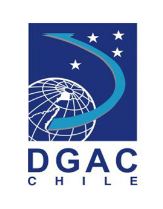 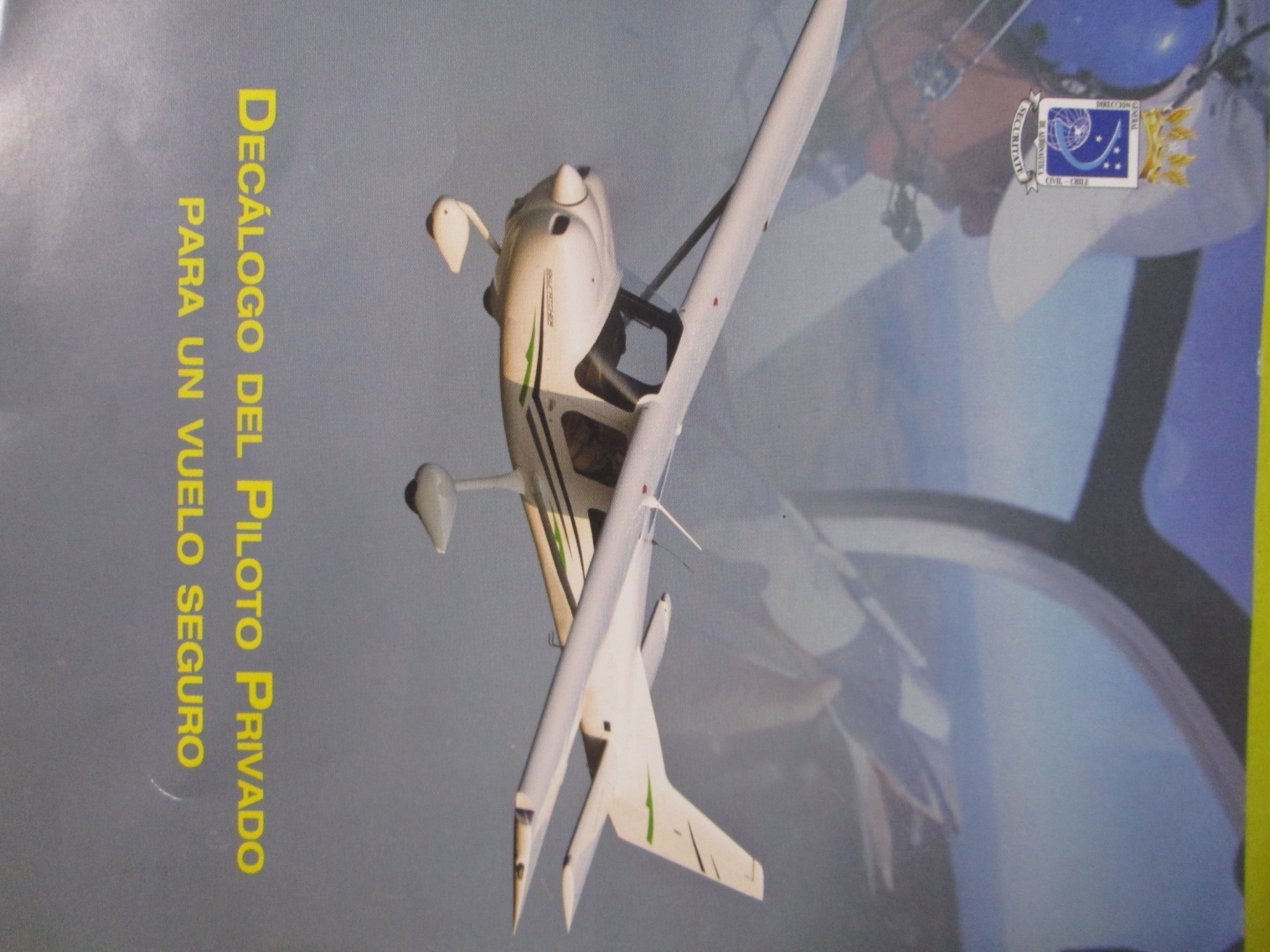 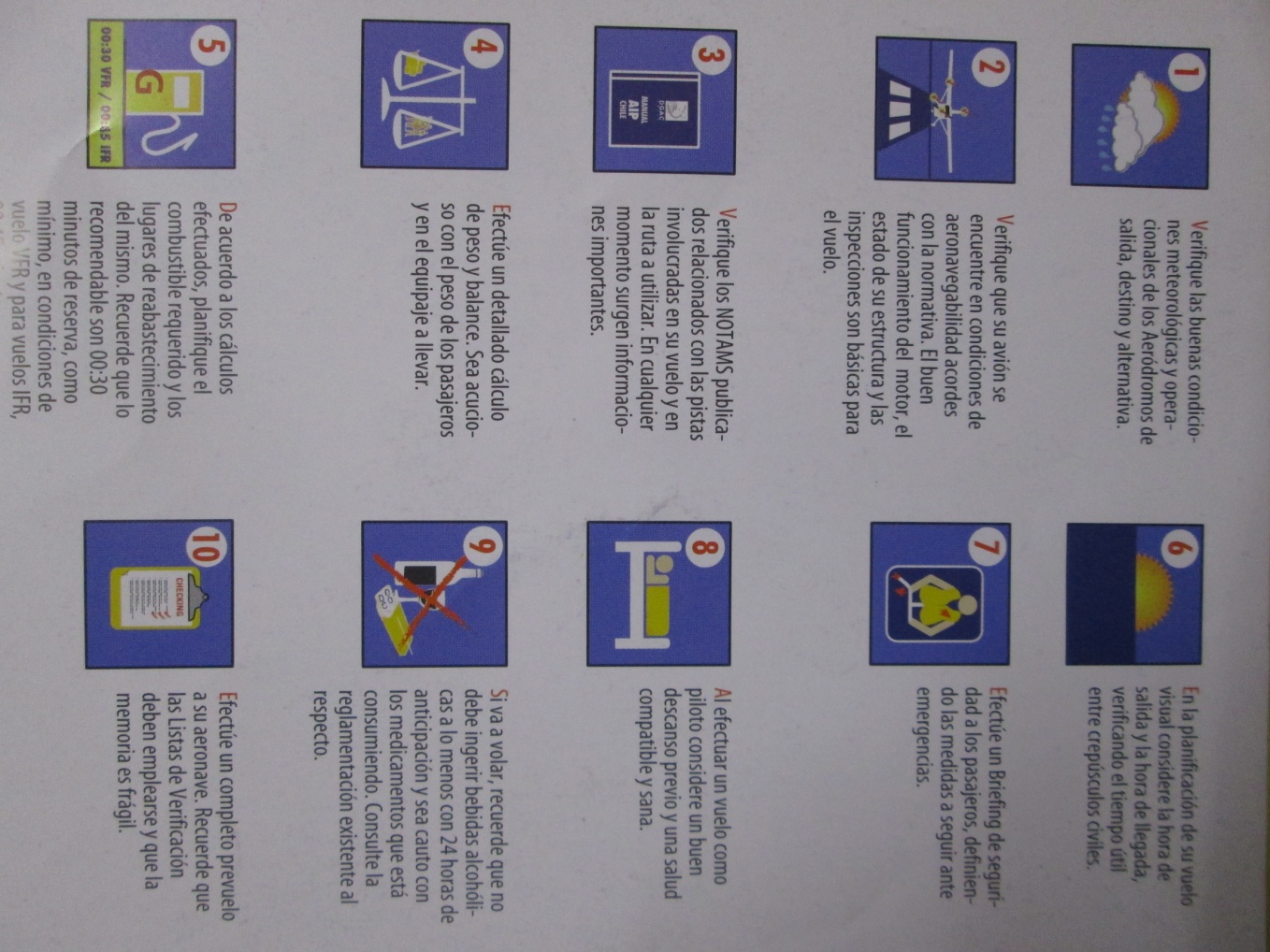 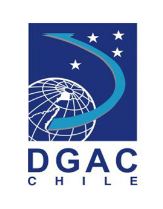 CONCLUSIÓN
Acuciosa Planificación de vuelo.
Manual de Vuelo.
Meteorología.
Notams y uso del AIP.
Aproximación Estabilizada.
Decálogo del Piloto Privado.
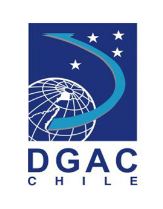 MUCHAS  GRACIAS